Welcome
We will begin at 7:30 pm Central Time.
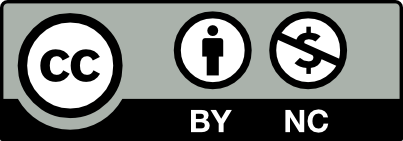 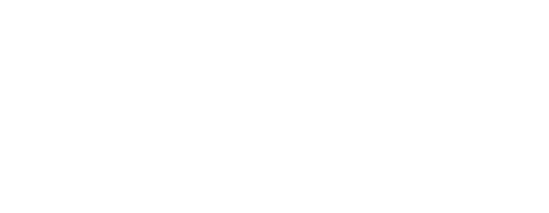 [Speaker Notes: This work is licensed under the Creative Commons Attribution-NonCommercial 4.0 International License. To view a copy of this license, visit http://creativecommons.org/licenses/by-nc/4.0/ or send a letter to Creative Commons, PO Box 1866, Mountain View, CA 94042, USA]
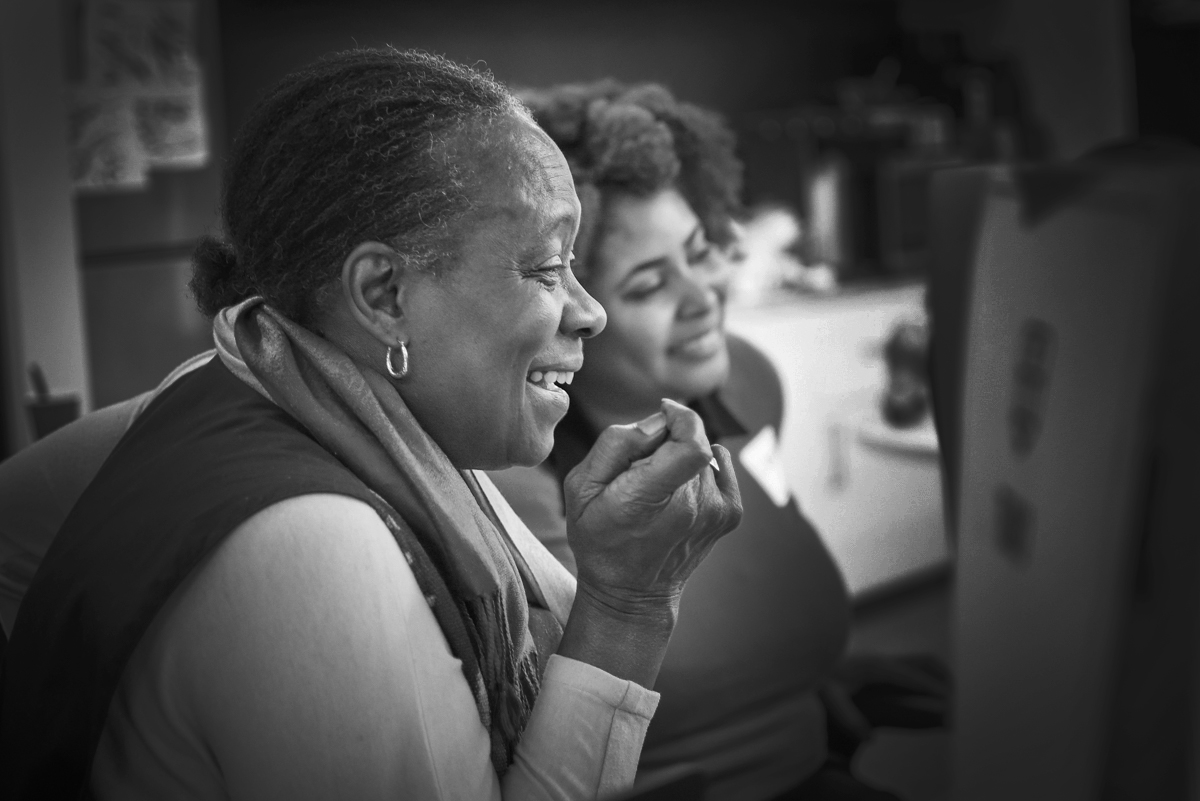 OFA Community 
Engagement Fellowship
Spring 2018 / #OFAFellows
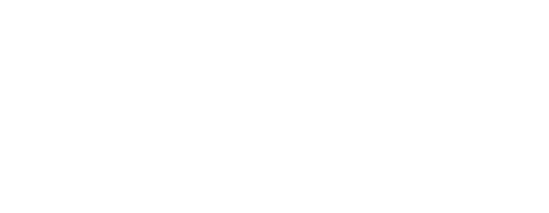 Tweet today using #OFAFellows
[Speaker Notes: Over the span of this week hundreds of fellows will be starting this journey along with you! Using social media to share out your learning and what you are excited about is a great way to build connections that span the country. It is also a super great way to show your personal networks what you’re working on. Who knows, maybe someone will be inspired by you and begin their own organizing journey!]
Goals for today
Be able to synthesize the main takeaways of the community engagement fellowship.

Feel prepared for the next steps of your fellowship.

To begin to formulate your plan for staying involved in the progressive movement.
1
2
3
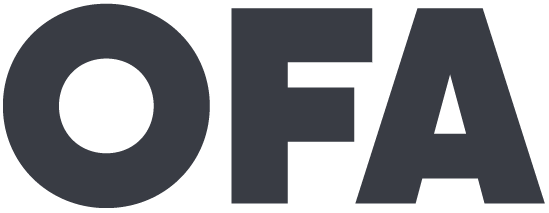 Agenda
Review the fellowship learning journey
Discuss graduation requirements
Staying involved with OFA
Leadership pathways
Debrief and close
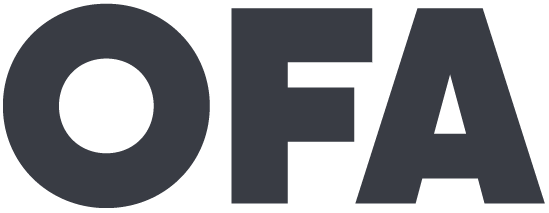 [Speaker Notes: 00:18 – 00:19 [1 min] – Aquiles

[Broad Goals] Review post-training agenda

We cannot cover everything you will need to know today. 
That is why we have a post-training agenda for you
Review key dates and webinars]
We accepted over 400 applicants from across the country for the spring fellowship.

Fellows represent 43 states.

Over 45% of fellows are new to organizing (less than 1 year of experience).

You’re joining thousands of OFA training alumni
You’re joining something big.
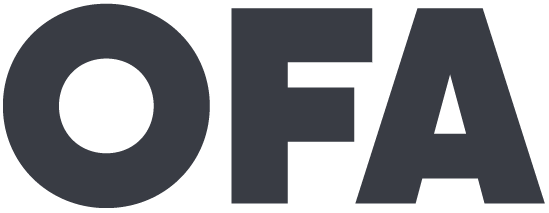 [Speaker Notes: You are part of something bigger 
2 Mins
But accomplishing these goals will only happen if you know that you are part of something bigger 
Alongside you, this week, we are onboarding fellows in 28 programs and we have fellows from 24 states across the country. Together you make up the spring 2018 OFA Fellowship Class. 
Even though you will work locally here, you will join weekly online trainings with the rest of your class.]
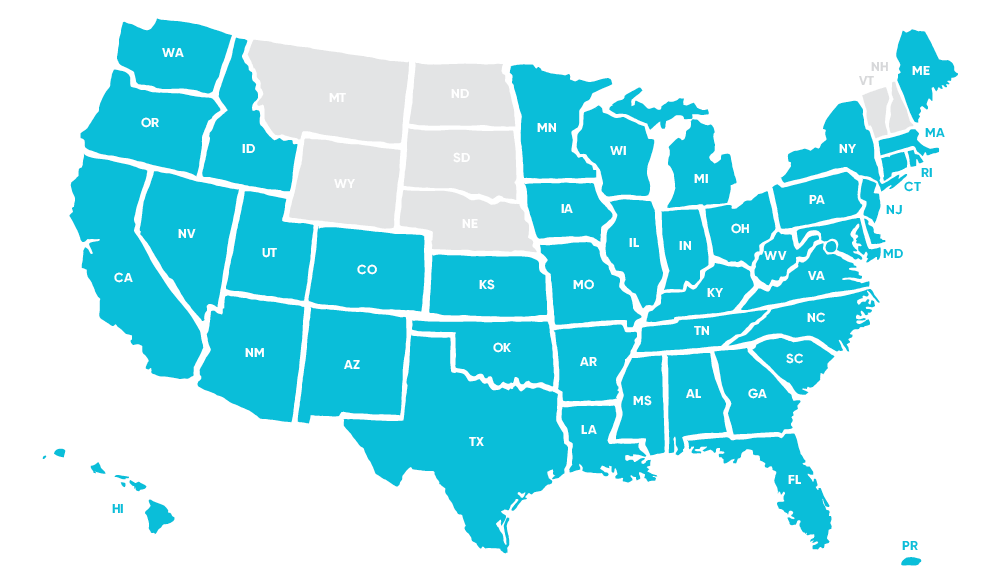 State map – fellows stats
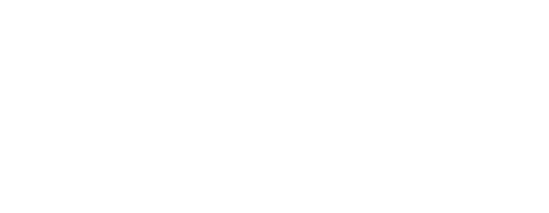 Our big goals
1
To equip individuals with the skills to identify the root problems affecting the health of their community.

To illustrate pathways towards making a strategic, local impact on these identified root problems.

To connect the drive to take action with a concept of leadership that empowers individuals to become transformative organizers.

To foster a deep sense of community within the fellowship cohort and OFA at large.
2
3
4
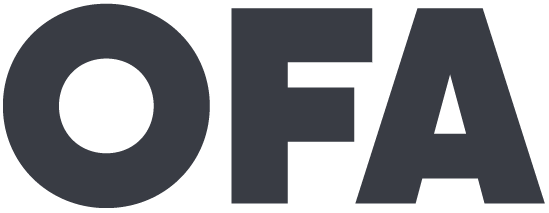 OFA’s core purpose
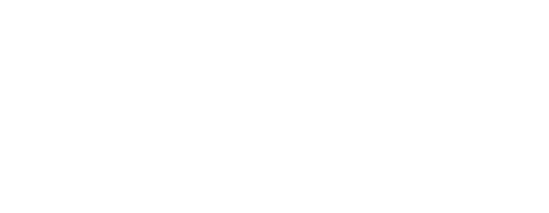 CORE PURPOSE
To create a more accessible and participatory democracy
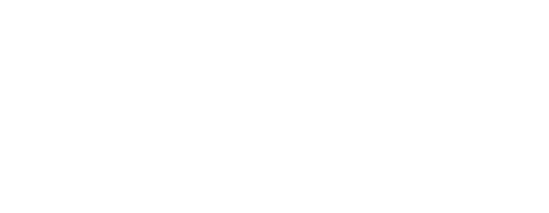 5 minute 
reflection
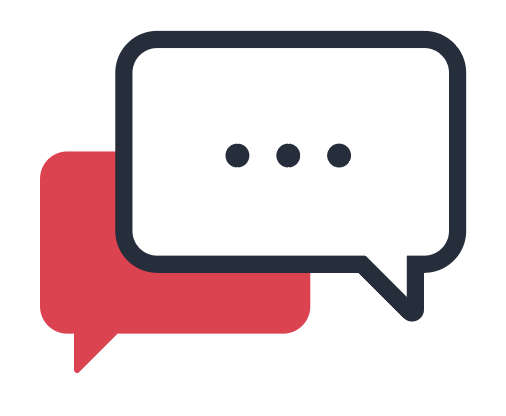 Craft a movie title and plot description that reflects your personal experience during the fellowship?
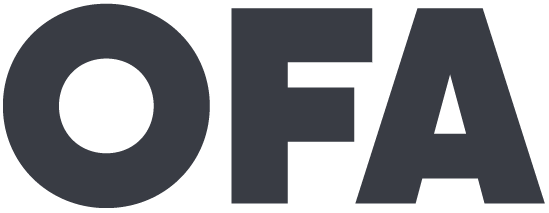 What’s your movie title?
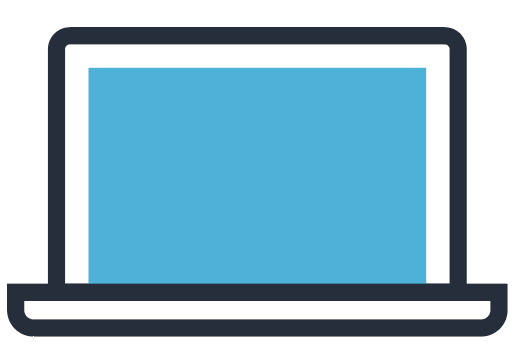 Type in the chat box
Where we’ve been
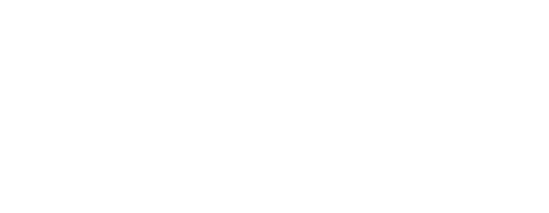 Your learning journey
Week 1:   Identifying root problems
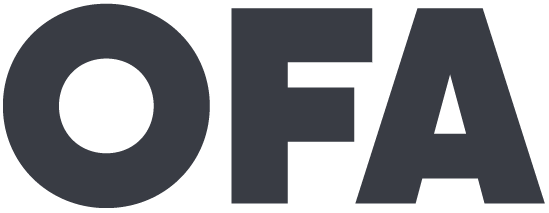 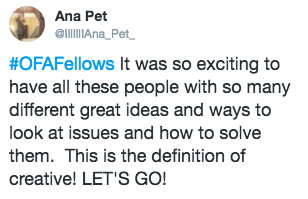 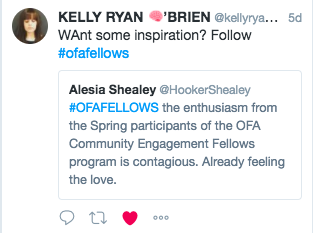 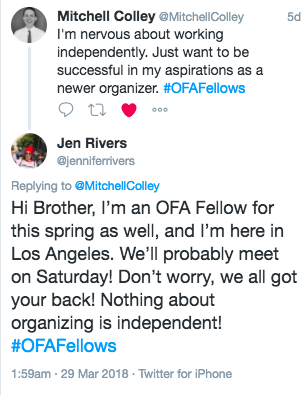 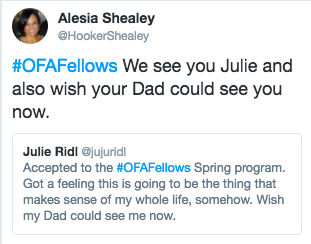 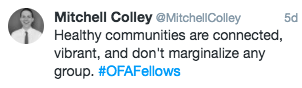 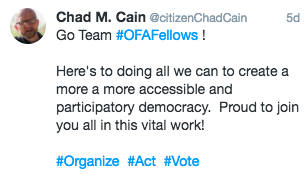 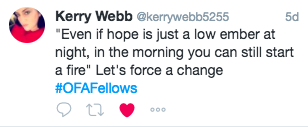 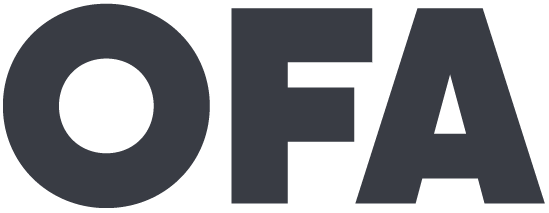 Four steps to identify a root problem
How do we define a healthy community? How do we know it when we see it?

What resources are our communities currently lacking? What challenges are they facing?

Why do they lack these resources? Why are they facing these challenges?

What can we do about it? What resources do we have?
1
2
3
4
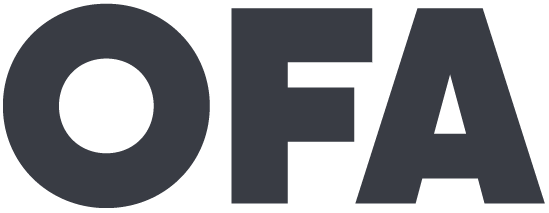 Your learning journey
Week 1:   Identifying root problems

Week 2:   Strategies for local impact
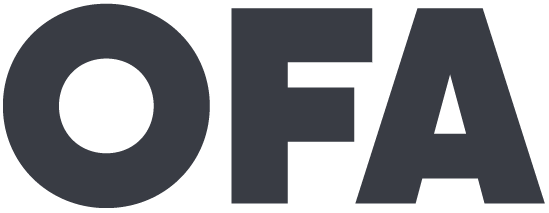 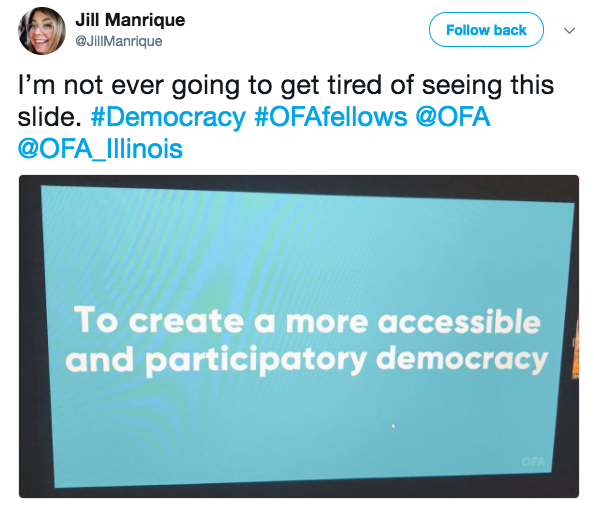 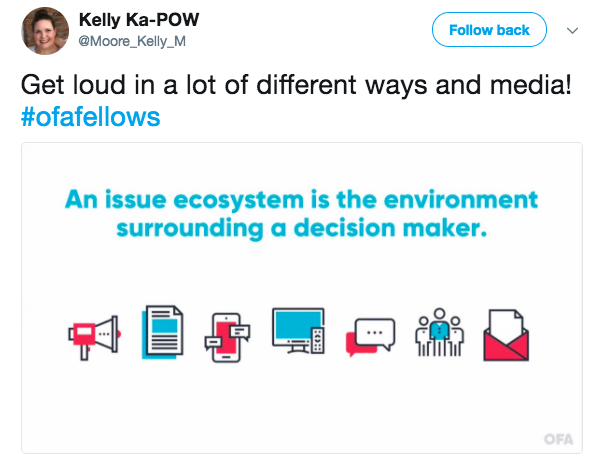 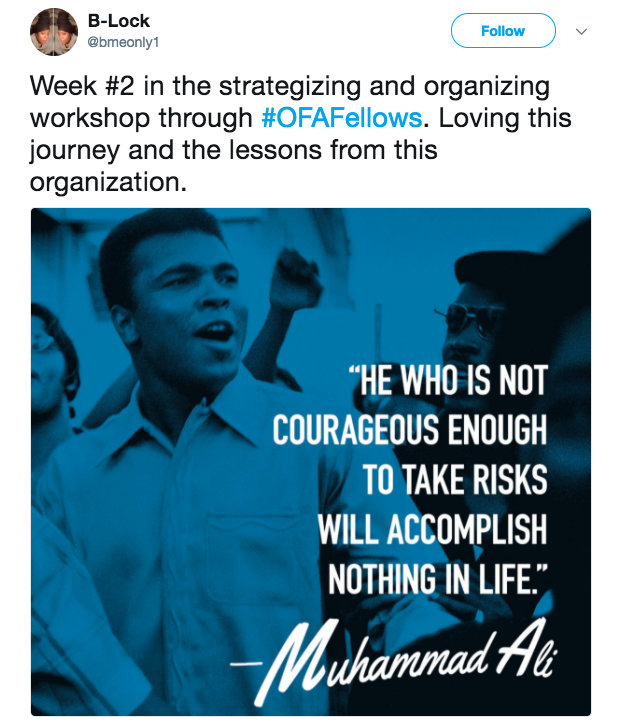 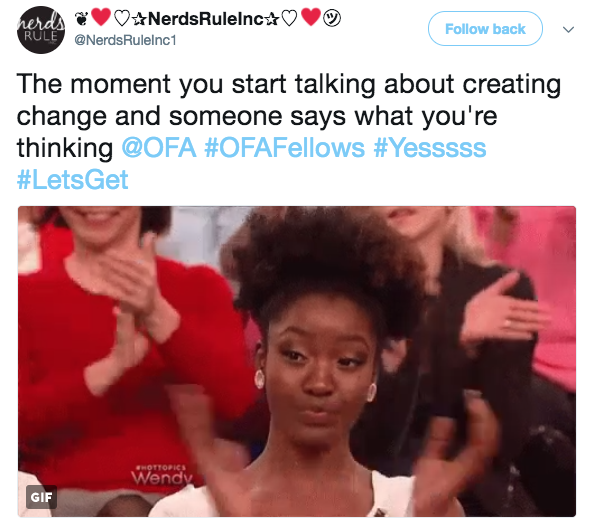 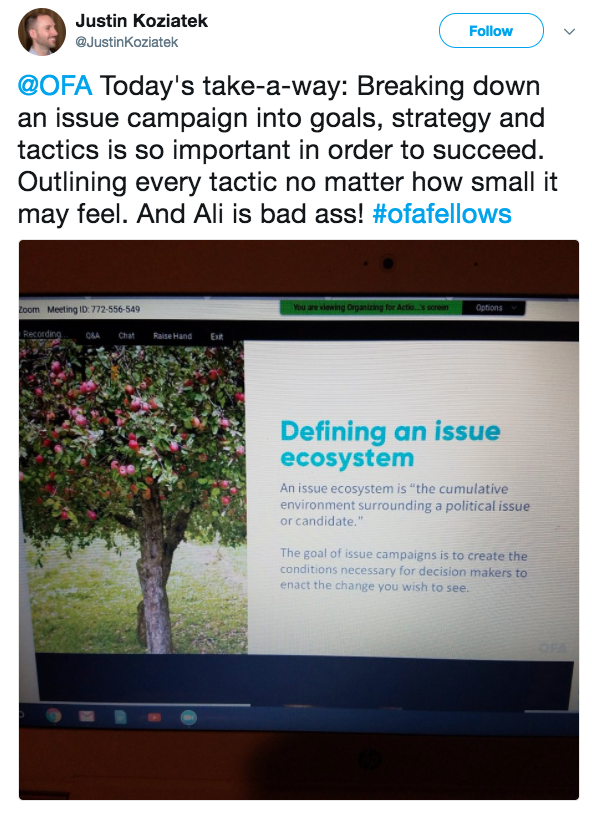 Public value
Strategic triangle
Public value: the resource, asset, support, law, behavior, or process you wish to create. 

Legitimacy & support: who can authorize you to take action and provide the resources necessary to create and sustain this value? 

Operational capacity: the funding, staff, volunteers, infrastructure, technology, resources needed to create the value.
Operational capacity
Legitimacy & support
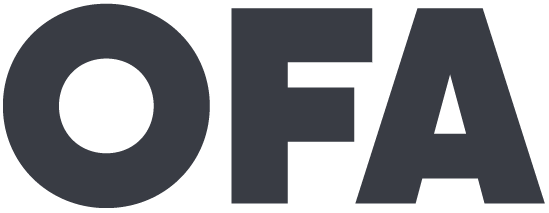 [Speaker Notes: The Public Value — this is your ultimate goal, to create a new public value
Legitimacy & Support — this is also called the “authorizing authority”, essentially, who do you need to convince and get on your side in order to authorize this public value being created. This can be new laws and legislation, organizations that grant you the funding, or influential individuals who grant you the access you need; or some combination of all three. 
Operational Capacity — this is the buicket of resources you need to accomplish and actually create your public value. This can be partnerships with other organizations, money, grants, knowledge, institutional support, etc. The key questions to answer here are how much capacity do we have, what else do we need, and where can we get it.]
Building the framework
An achievable, measurable, and problem-solving goal.


A strategy that provides the roadmap for success. 


Effective tactics that accomplish your goal through the strategy you’ve developed.
1
2
3
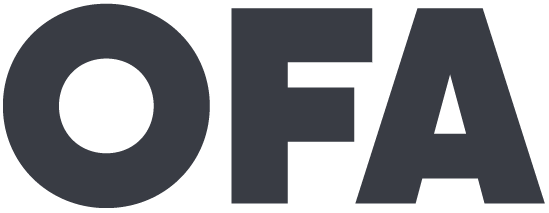 Your learning journey
Week 1:   Identifying root problems

Week 2:   Strategies for local impact

Week 3:   Leadership in action
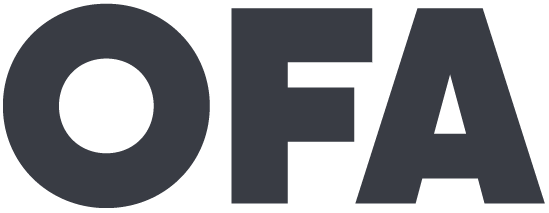 What values are present 
in your list of leaders?

What potential leadership 
blind-spots do you see?
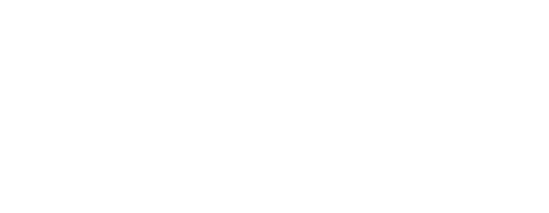 Leadership is a process by which an individual uses influence with a group for positive change.
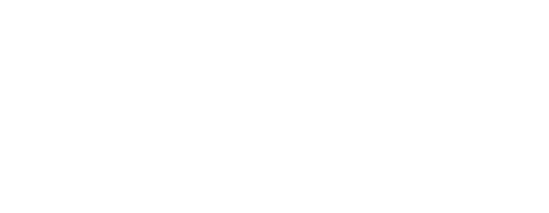 Your learning journey
Week 1:   Identifying root problems

Week 2:   Strategies for local impact

Week 3:   Leadership in action

Week 4:   Cultivating community
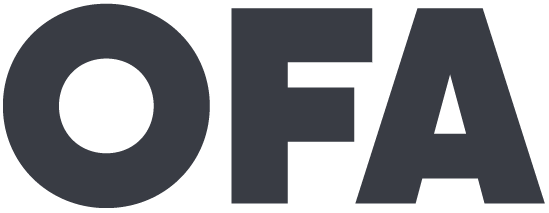 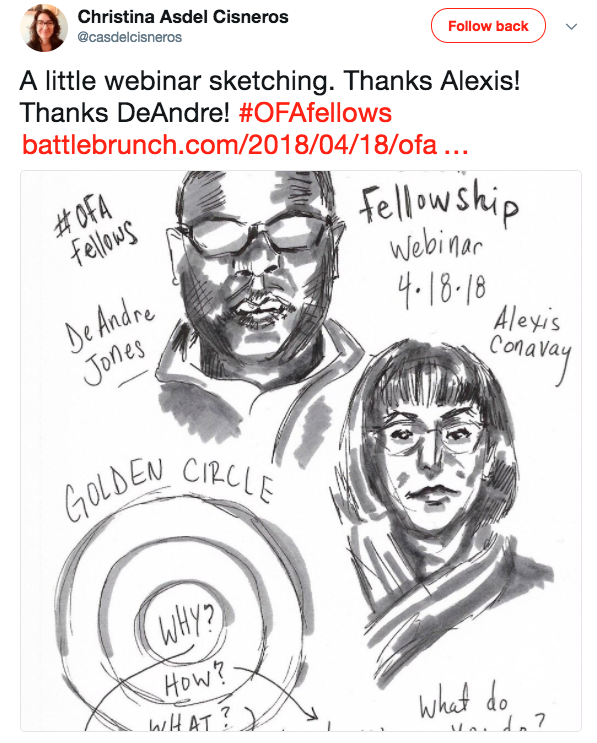 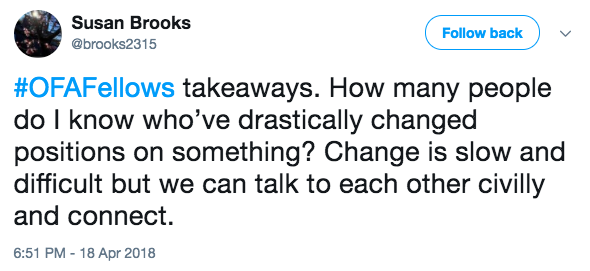 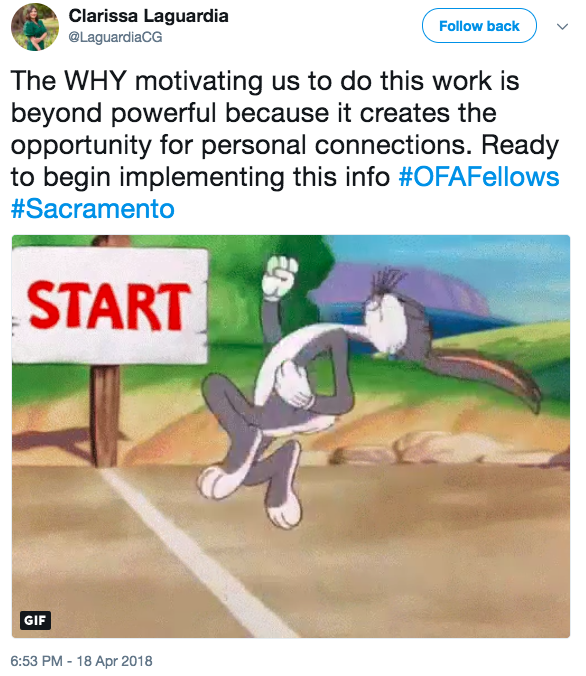 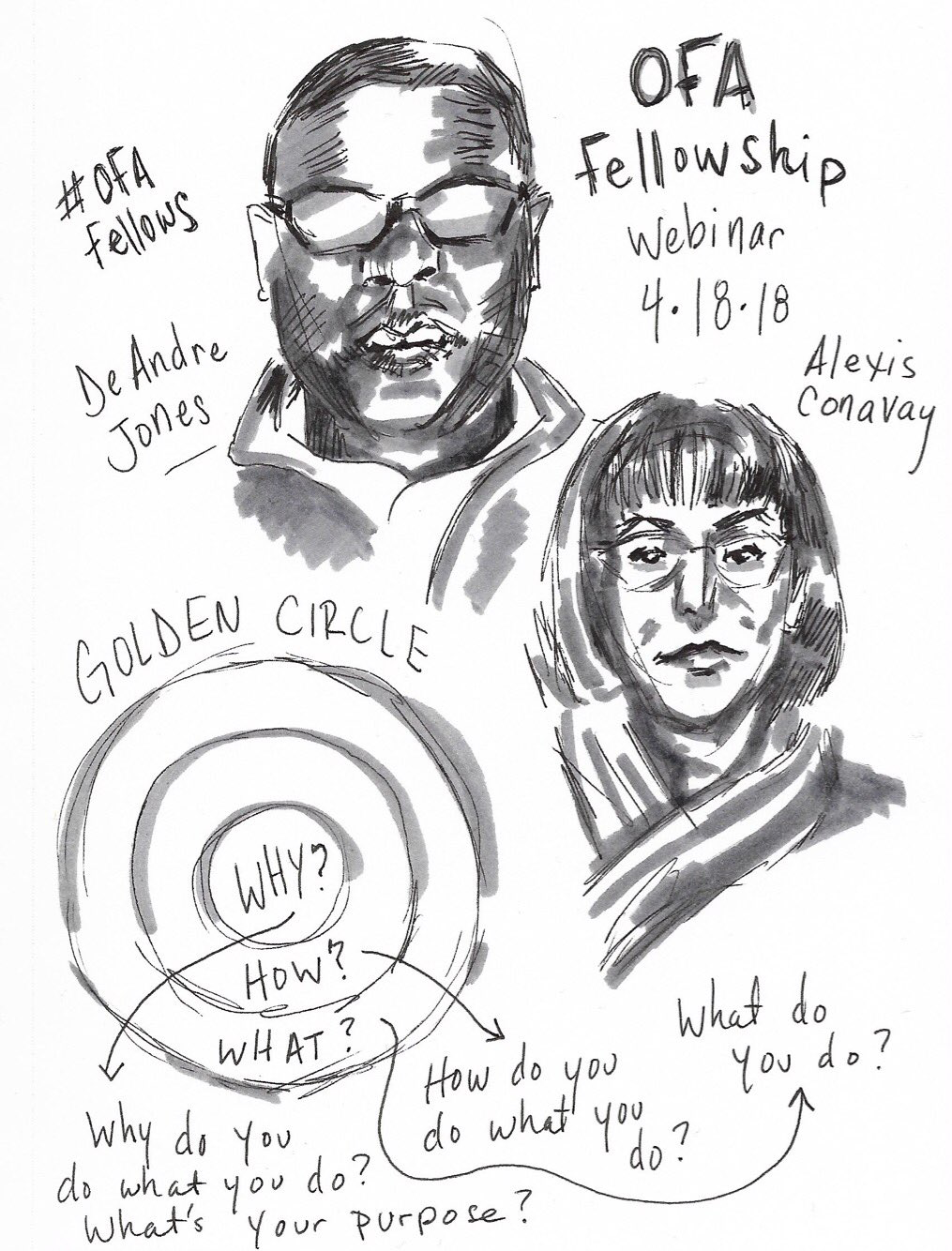 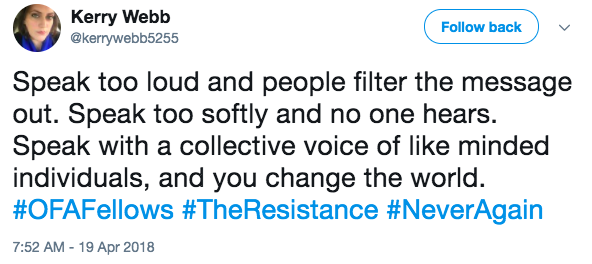 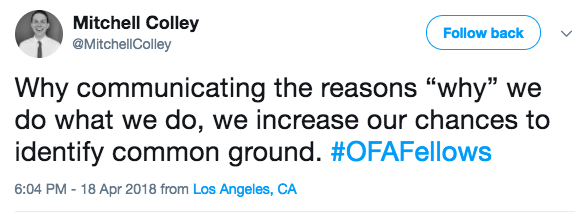 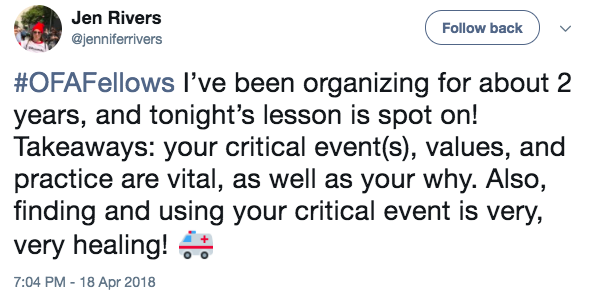 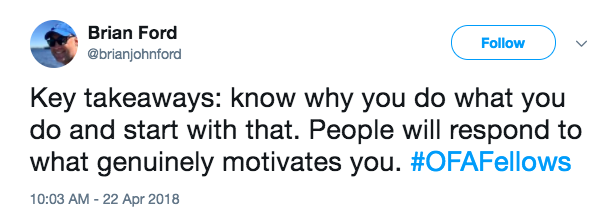 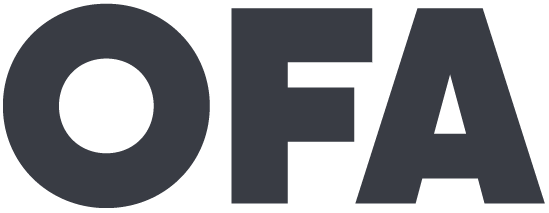 Challenges to persuasion
Fractured political context
The “ask” typically associated
Personal Anxiety
Interpersonal differences
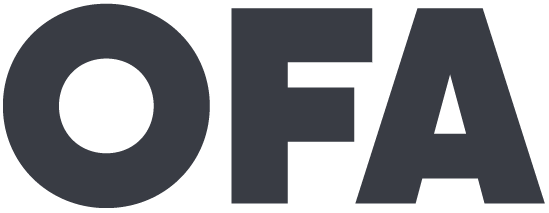 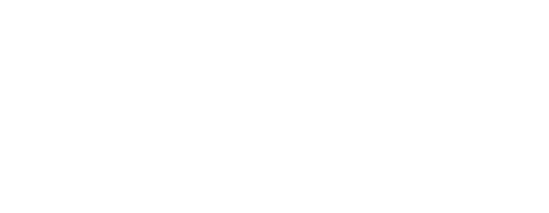 [Speaker Notes: 7:18- 7:19 [1 MINUTE]

[TRACI]

Personally, I am always terrified by the ask – that’s it’s going to be something I really don’t want to do, like make phone calls. Just in general I don’t really like talking on the phone, especially to strangers, so the thought of making calls is stressful for me. But that is one of the “typical” asks, so – as a personal reflection – think about what you can do to help mitigate that kind of anxiety in your conversation.]
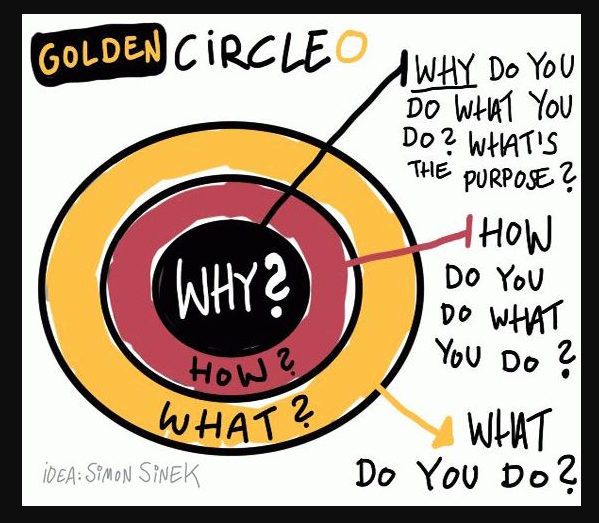 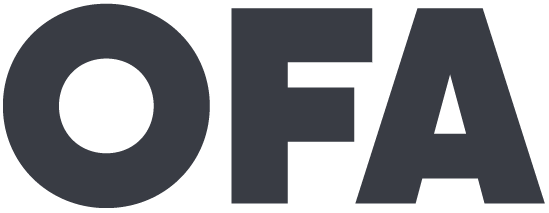 [Speaker Notes: 7:23- 7:26 [3 minutes]

[TRACI]

Discussion of WHY, HOW, WHAT

What we to convey is that if you start with your belief and communicate your WHY, it will resonate with people in the way a WHAT never can. So, the order is important here as well – you need to start with your WHY in order to be able to start to build a connection based on shared values, then move outward. 

Because the WHY is what moves YOU – it is the core thing that makes you tick. It is your reason to get out of bed. It’s the thing that you might have subconsciously operated with but not likely articulated out loud

HOW: ‘How’ is your theory of change – it is the way that you believe your why can come into the world 

WHAT: ‘What’ is the thing that you are now doing as a result of your how – it is your specific actions associated with your theory of change.
In politics, we frequently start with WHAT which is not how you can easily connect with people – it tends to be superficial and can feel inauthentic.


If we take this model presented by Simon, then you can see how it shakes out with organizations as well. Here’s a couple of examples to compare and contrast.]
Putting it all together: 
The framework of your why
Critical incident
What is a critical incident that leads to what you believe and why?
Values
What values are present underneath your critical incident and why?
Practice
How will you practice communicating your values in way 
that resonates with diverse groups of people?
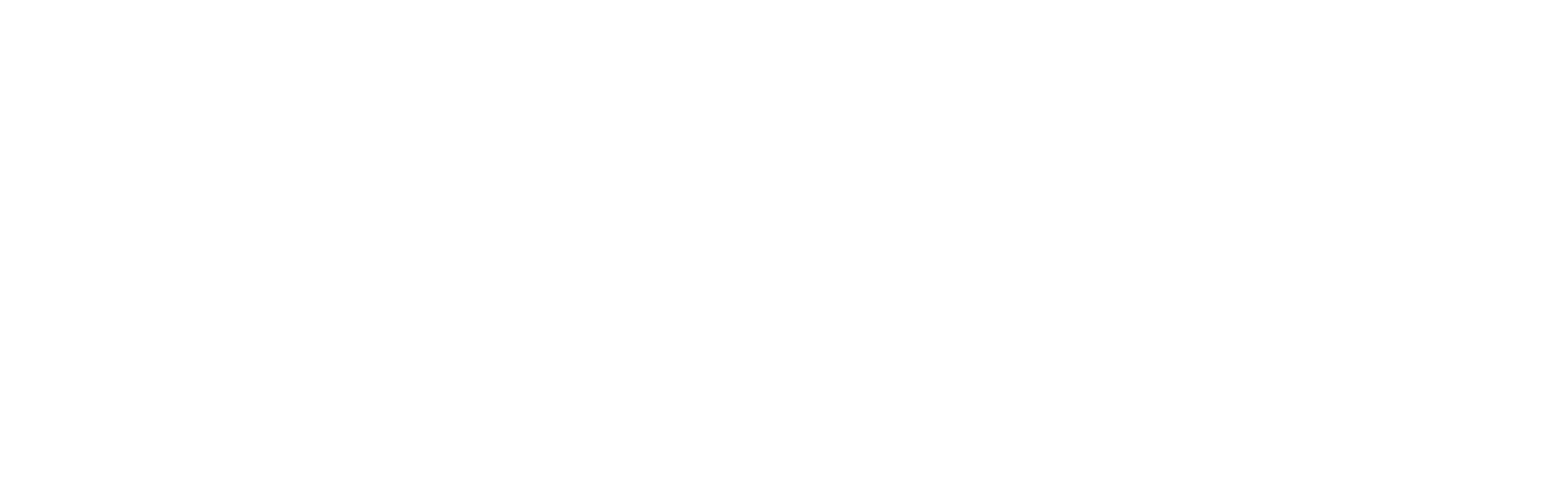 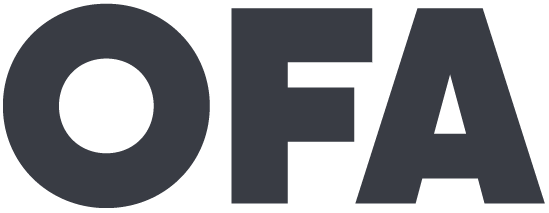 [Speaker Notes: ADRIENNE]
Your learning journey
Week 1:   Identifying root problems

Week 2:   Strategies for local impact

Week 3:   Leadership in action

Week 4:   Cultivating community

Week 5:   Building coalitions and partnerships
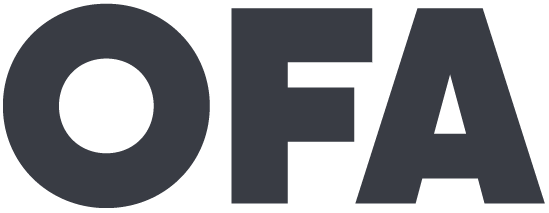 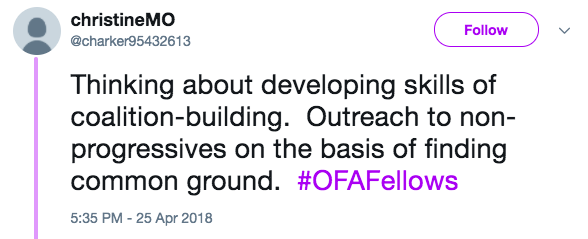 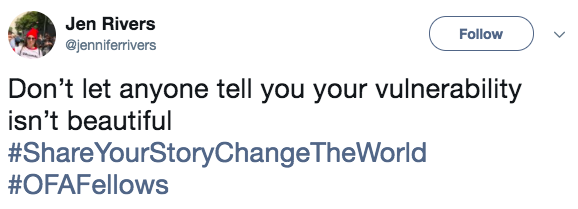 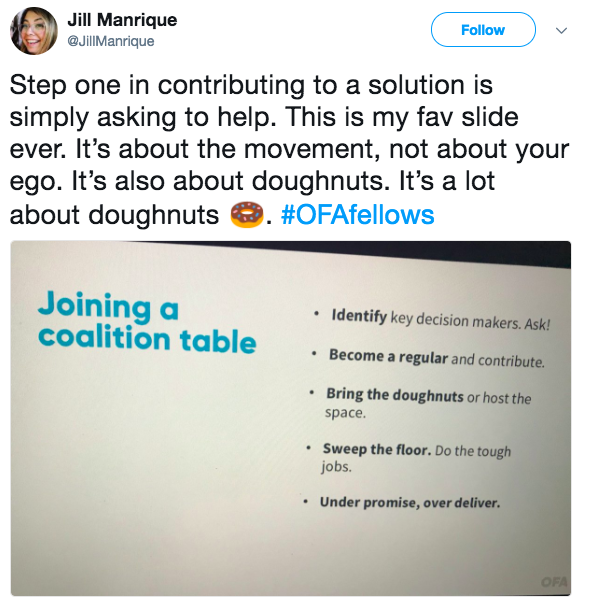 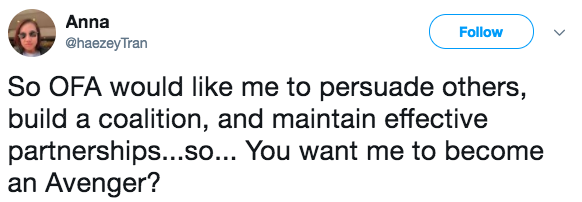 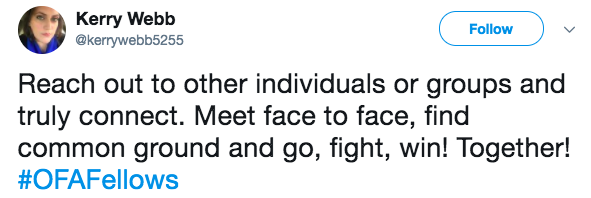 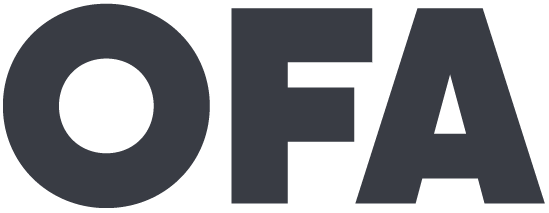 Managing
partnerships
Reinforce your theory of change
Under promise, over deliver
Know your role
Negotiate
Develop trust
Don’t always be right
Never burn a bridge
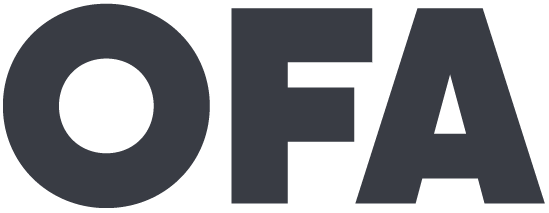 [Speaker Notes: We’re about to move on to introducing the Snowflake Model, next we will discuss how we use the snowflake model, then we’ll have a debrief and identify key takeaways 

So let’s get started!]
Your learning journey
Week 1:   Identifying root problems

Week 2:   Strategies for local impact

Week 3:   Leadership in action

Week 4:   Cultivating community

Week 5:   Building coalitions and partnerships

Week 6:   Tying it all together
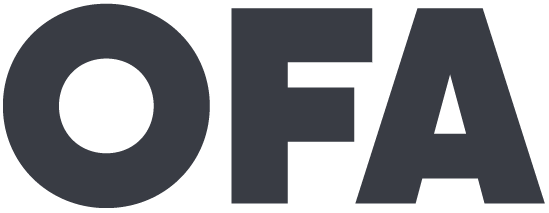 Agenda
Review the fellowship learning journey
Discuss graduation requirements
Staying involved with OFA
Leadership pathways
Debrief and close
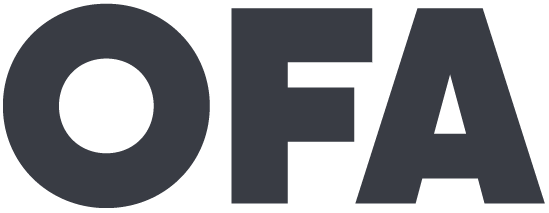 [Speaker Notes: 00:18 – 00:19 [1 min] – Aquiles

[Broad Goals] Review post-training agenda

We cannot cover everything you will need to know today. 
That is why we have a post-training agenda for you
Review key dates and webinars]
Fellows project plans
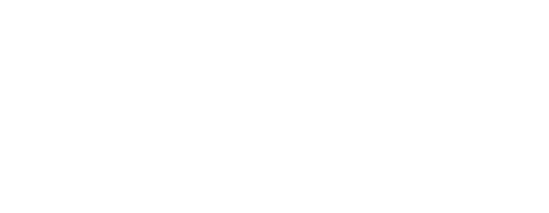 Fellows projects plans
What's the root problem you've identified that is affecting the health of your community?

What organizing issue will you work on to make a measurable impact on this root problem?

What leadership values will you bring to your organizing? What role will you or your team fill on this issue?

What groups and members of the community do you need to engage on this issue? Who does this root problem affect? How will you bring them into your organizing work?
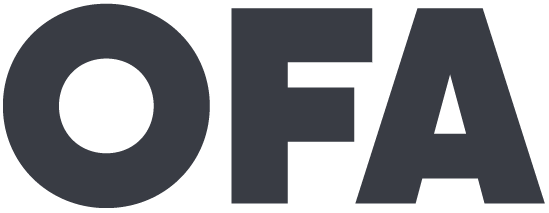 [Speaker Notes: You are part of something bigger 
2 Mins
But accomplishing these goals will only happen if you know that you are part of something bigger 
Alongside you, this week, we are onboarding fellows in 28 programs and we have fellows from 24 states across the country. Together you make up the spring 2018 OFA Fellowship Class. 
Even though you will work locally here, you will join weekly online trainings with the rest of your class.]
Fellows projects plans
What coalitions and organizations will you reach out to for creating partnerships in your local community?

Please provide a short description of the project itself. What are you working on? Is it an event, a series of events, a sustained plan for raising awareness on the issue? Be concise but thorough. 

Given your project description above, what do you need accomplish in the next 6 weeks? 12 weeks? Be specific, list out your goals and strategy for achieving them. 

Overall, what is your measure of success? How will you know if you've accomplished the goals of your project? (hint: get creative here)
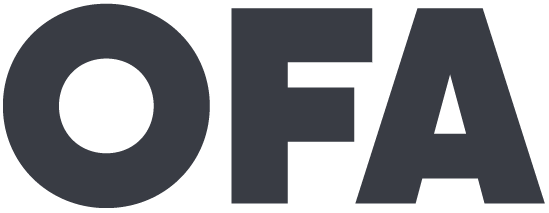 [Speaker Notes: You are part of something bigger 
2 Mins
But accomplishing these goals will only happen if you know that you are part of something bigger 
Alongside you, this week, we are onboarding fellows in 28 programs and we have fellows from 24 states across the country. Together you make up the spring 2018 OFA Fellowship Class. 
Even though you will work locally here, you will join weekly online trainings with the rest of your class.]
Graduation requirements:
Participate in six fellowship weekly webinars.

Complete a Fellowship project plan detailing what your next 6 and 12 weeks of organizing looks like.

Complete the Graduation Off Boarding form by the Thursday, May 17.
1
2
3
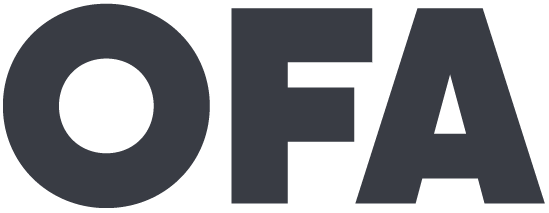 Reporting back:
Please email a recap and pictures of your events and organizing work to fellows@ofa.us. 

We love seeing Fellows events and updates on social media so be sure to share pictures and highlights from your event!
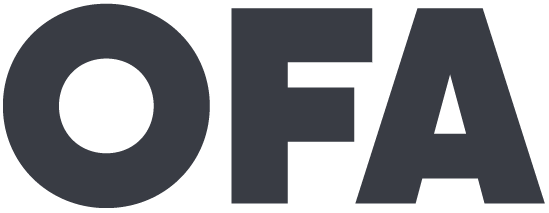 Questions about the graduation 
requirements or expectations?
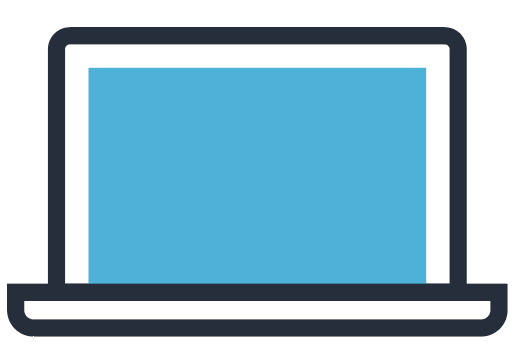 Type in the chat box
Agenda
Review the fellowship learning journey
Discuss graduation requirements
Staying involved with OFA
Leadership pathways
Debrief and close
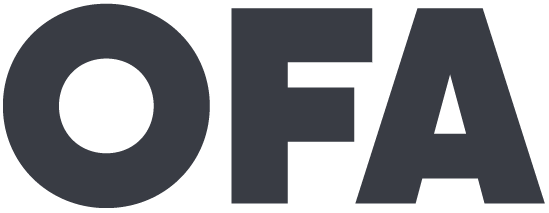 [Speaker Notes: 00:18 – 00:19 [1 min] – Aquiles

[Broad Goals] Review post-training agenda

We cannot cover everything you will need to know today. 
That is why we have a post-training agenda for you
Review key dates and webinars]
OFA is committed to building 
a new generation of progressive 
leaders to meet the challenges 
of today and prepare for the 
challenges in decades to come.
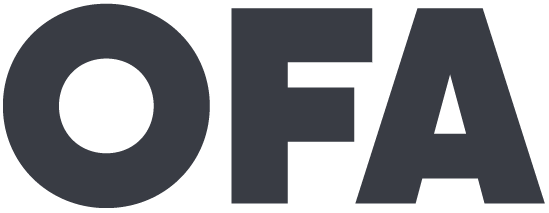 Respect
Empower
Include
Organize
[Speaker Notes: At OFA, respect, empower, include guides every interaction we have, which is why you see our organization choosing different tactics than others. 

1. We take a respectful approach to everything we do, including talking to our elected leaders. When we’re respectful, our concerns are taken seriously 
2. We empower volunteers by meeting them where they are and training, coaching, and building them into community leaders. OFA is dedicated to building progressive power over the long run, and that starts by empowering everyday people to do more than they ever thought possible. 
3. We include anyone and everyone who wants to make a difference in the progressive movement. OFA welcomes you, no matter your skill level or income. You will receive all of our training and coaching at no cost to you. And, id doesn’t matter if you’ve never taken action before or if you’re a seasoned community organizer, we have a place for everyone at OFA. 
4. We organize because that is how we build long term power. When we train and empower people to be leaders in their community, we build]
Tomorrow you will receive an email that contains a link to a Graduation form.

Parts I & II of that form will ask you questions about your mailing address and key takeaways from the fellowship.

Part III of the form will ask you if, and how you would like to stay involved with OFA after the fellowship ends. 

Hint: There are a ton of ways to say involved with OFA!
Staying involved with OFA:
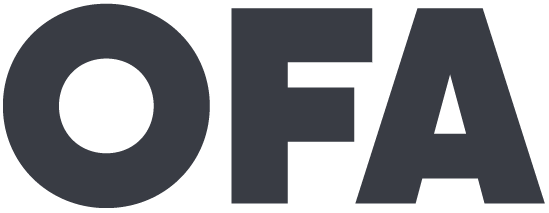 STAYING INVOLVED WITH OFA
Chapter development
[Speaker Notes: At OFA, respect, empower, include guides every interaction we have, which is why you see our organization choosing different tactics than others. 

1. We take a respectful approach to everything we do, including talking to our elected leaders. When we’re respectful, our concerns are taken seriously 
2. We empower volunteers by meeting them where they are and training, coaching, and building them into community leaders. OFA is dedicated to building progressive power over the long run, and that starts by empowering everyday people to do more than they ever thought possible. 
3. We include anyone and everyone who wants to make a difference in the progressive movement. OFA welcomes you, no matter your skill level or income. You will receive all of our training and coaching at no cost to you. And, id doesn’t matter if you’ve never taken action before or if you’re a seasoned community organizer, we have a place for everyone at OFA. 
4. We organize because that is how we build long term power. When we train and empower people to be leaders in their community, we build]
STAYING INVOLVED WITH OFA
Chapter development
Digital communications
[Speaker Notes: At OFA, respect, empower, include guides every interaction we have, which is why you see our organization choosing different tactics than others. 

1. We take a respectful approach to everything we do, including talking to our elected leaders. When we’re respectful, our concerns are taken seriously 
2. We empower volunteers by meeting them where they are and training, coaching, and building them into community leaders. OFA is dedicated to building progressive power over the long run, and that starts by empowering everyday people to do more than they ever thought possible. 
3. We include anyone and everyone who wants to make a difference in the progressive movement. OFA welcomes you, no matter your skill level or income. You will receive all of our training and coaching at no cost to you. And, id doesn’t matter if you’ve never taken action before or if you’re a seasoned community organizer, we have a place for everyone at OFA. 
4. We organize because that is how we build long term power. When we train and empower people to be leaders in their community, we build]
STAYING INVOLVED WITH OFA
Chapter development
Digital communications
Issue campaigns
[Speaker Notes: At OFA, respect, empower, include guides every interaction we have, which is why you see our organization choosing different tactics than others. 

1. We take a respectful approach to everything we do, including talking to our elected leaders. When we’re respectful, our concerns are taken seriously 
2. We empower volunteers by meeting them where they are and training, coaching, and building them into community leaders. OFA is dedicated to building progressive power over the long run, and that starts by empowering everyday people to do more than they ever thought possible. 
3. We include anyone and everyone who wants to make a difference in the progressive movement. OFA welcomes you, no matter your skill level or income. You will receive all of our training and coaching at no cost to you. And, id doesn’t matter if you’ve never taken action before or if you’re a seasoned community organizer, we have a place for everyone at OFA. 
4. We organize because that is how we build long term power. When we train and empower people to be leaders in their community, we build]
STAYING INVOLVED WITH OFA
Chapter development
Digital communications
Issue campaigns
Trainings
[Speaker Notes: At OFA, respect, empower, include guides every interaction we have, which is why you see our organization choosing different tactics than others. 

1. We take a respectful approach to everything we do, including talking to our elected leaders. When we’re respectful, our concerns are taken seriously 
2. We empower volunteers by meeting them where they are and training, coaching, and building them into community leaders. OFA is dedicated to building progressive power over the long run, and that starts by empowering everyday people to do more than they ever thought possible. 
3. We include anyone and everyone who wants to make a difference in the progressive movement. OFA welcomes you, no matter your skill level or income. You will receive all of our training and coaching at no cost to you. And, id doesn’t matter if you’ve never taken action before or if you’re a seasoned community organizer, we have a place for everyone at OFA. 
4. We organize because that is how we build long term power. When we train and empower people to be leaders in their community, we build]
STAYING INVOLVED WITH OFA
Chapter development
Digital communications
Issue campaigns
Trainings
Organizing for ‘18
[Speaker Notes: At OFA, respect, empower, include guides every interaction we have, which is why you see our organization choosing different tactics than others. 

1. We take a respectful approach to everything we do, including talking to our elected leaders. When we’re respectful, our concerns are taken seriously 
2. We empower volunteers by meeting them where they are and training, coaching, and building them into community leaders. OFA is dedicated to building progressive power over the long run, and that starts by empowering everyday people to do more than they ever thought possible. 
3. We include anyone and everyone who wants to make a difference in the progressive movement. OFA welcomes you, no matter your skill level or income. You will receive all of our training and coaching at no cost to you. And, id doesn’t matter if you’ve never taken action before or if you’re a seasoned community organizer, we have a place for everyone at OFA. 
4. We organize because that is how we build long term power. When we train and empower people to be leaders in their community, we build]
What questions about how to
stay involved with OFA?
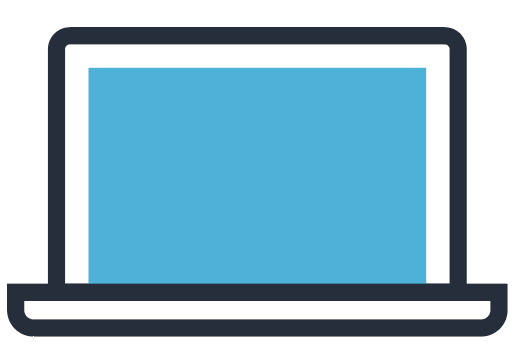 Type in the chat box
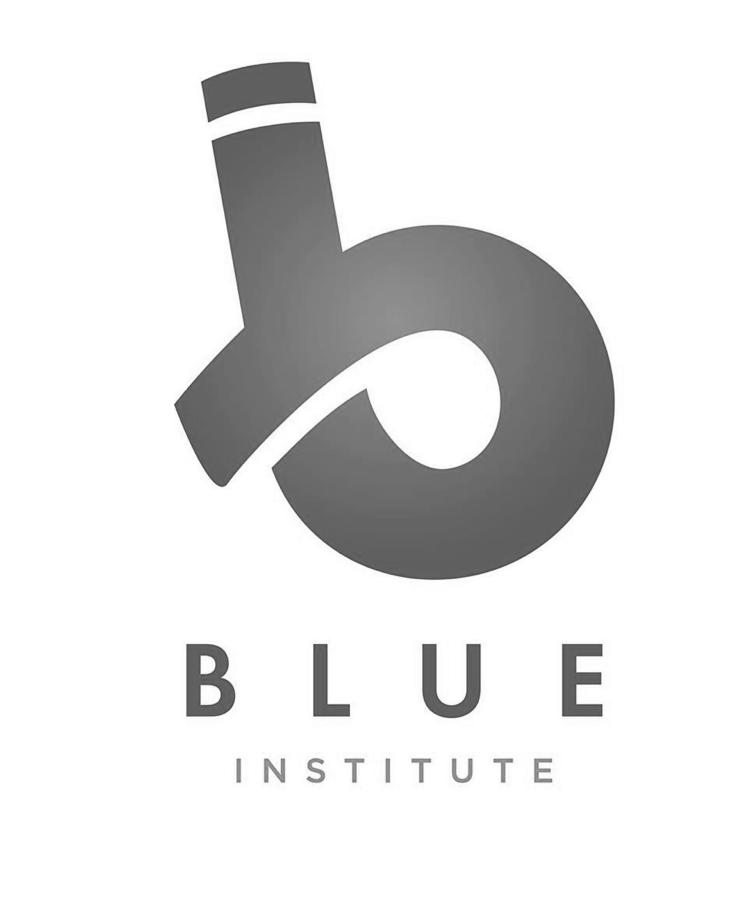 [Speaker Notes: At OFA, respect, empower, include guides every interaction we have, which is why you see our organization choosing different tactics than others. 

1. We take a respectful approach to everything we do, including talking to our elected leaders. When we’re respectful, our concerns are taken seriously 
2. We empower volunteers by meeting them where they are and training, coaching, and building them into community leaders. OFA is dedicated to building progressive power over the long run, and that starts by empowering everyday people to do more than they ever thought possible. 
3. We include anyone and everyone who wants to make a difference in the progressive movement. OFA welcomes you, no matter your skill level or income. You will receive all of our training and coaching at no cost to you. And, id doesn’t matter if you’ve never taken action before or if you’re a seasoned community organizer, we have a place for everyone at OFA. 
4. We organize because that is how we build long term power. When we train and empower people to be leaders in their community, we build]
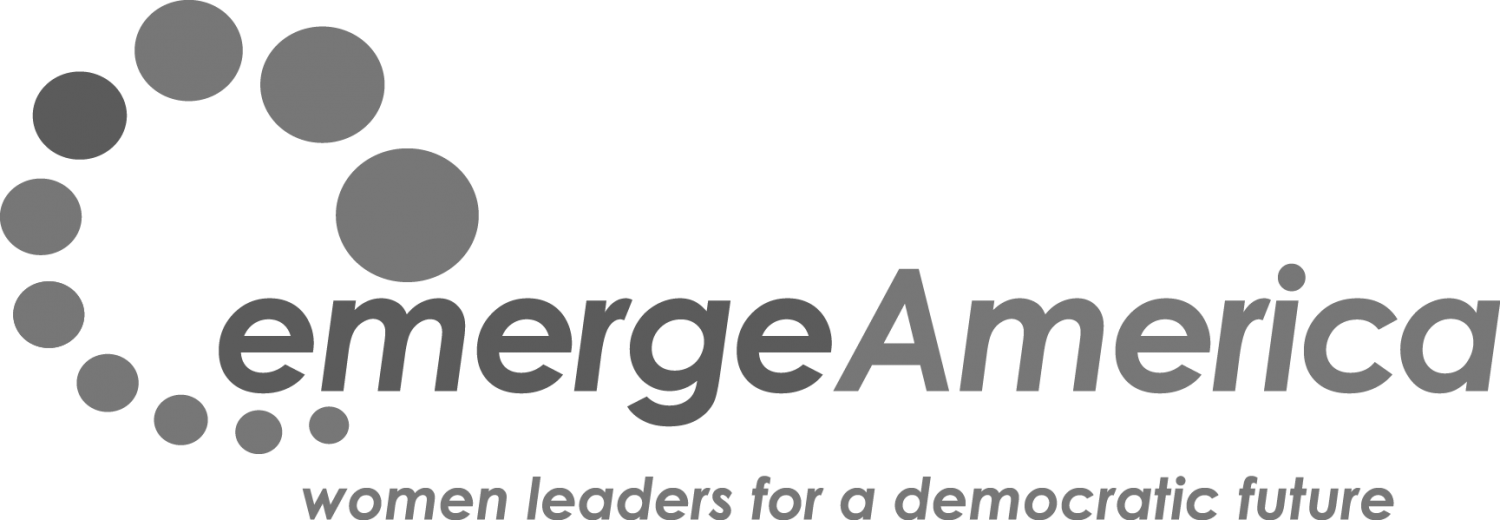 [Speaker Notes: At OFA, respect, empower, include guides every interaction we have, which is why you see our organization choosing different tactics than others. 

1. We take a respectful approach to everything we do, including talking to our elected leaders. When we’re respectful, our concerns are taken seriously 
2. We empower volunteers by meeting them where they are and training, coaching, and building them into community leaders. OFA is dedicated to building progressive power over the long run, and that starts by empowering everyday people to do more than they ever thought possible. 
3. We include anyone and everyone who wants to make a difference in the progressive movement. OFA welcomes you, no matter your skill level or income. You will receive all of our training and coaching at no cost to you. And, id doesn’t matter if you’ve never taken action before or if you’re a seasoned community organizer, we have a place for everyone at OFA. 
4. We organize because that is how we build long term power. When we train and empower people to be leaders in their community, we build]
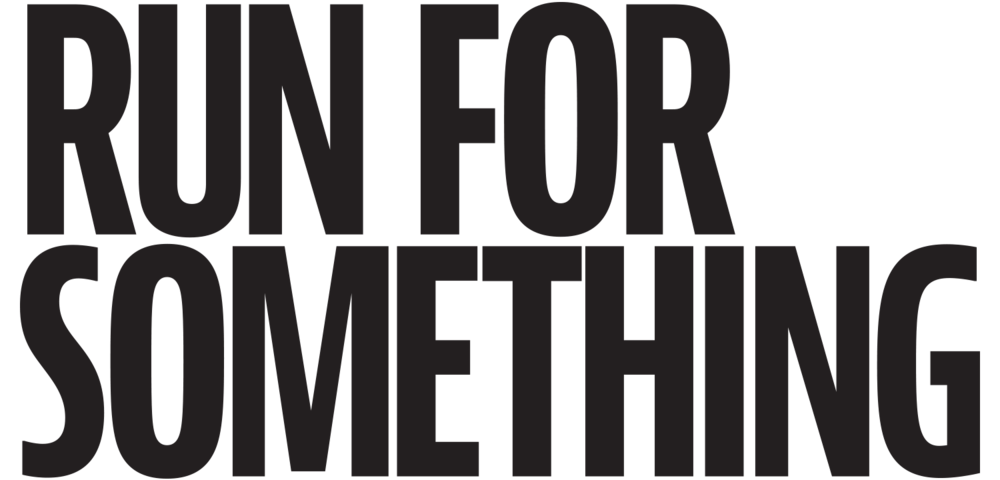 [Speaker Notes: At OFA, respect, empower, include guides every interaction we have, which is why you see our organization choosing different tactics than others. 

1. We take a respectful approach to everything we do, including talking to our elected leaders. When we’re respectful, our concerns are taken seriously 
2. We empower volunteers by meeting them where they are and training, coaching, and building them into community leaders. OFA is dedicated to building progressive power over the long run, and that starts by empowering everyday people to do more than they ever thought possible. 
3. We include anyone and everyone who wants to make a difference in the progressive movement. OFA welcomes you, no matter your skill level or income. You will receive all of our training and coaching at no cost to you. And, id doesn’t matter if you’ve never taken action before or if you’re a seasoned community organizer, we have a place for everyone at OFA. 
4. We organize because that is how we build long term power. When we train and empower people to be leaders in their community, we build]
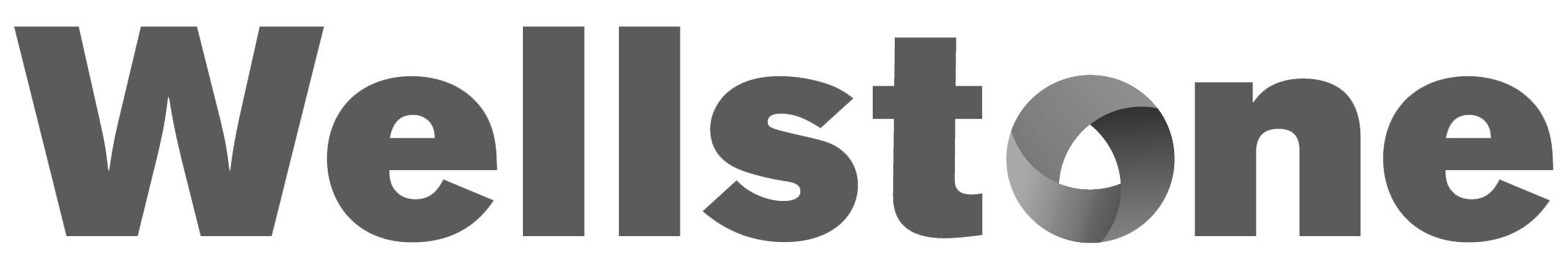 [Speaker Notes: At OFA, respect, empower, include guides every interaction we have, which is why you see our organization choosing different tactics than others. 

1. We take a respectful approach to everything we do, including talking to our elected leaders. When we’re respectful, our concerns are taken seriously 
2. We empower volunteers by meeting them where they are and training, coaching, and building them into community leaders. OFA is dedicated to building progressive power over the long run, and that starts by empowering everyday people to do more than they ever thought possible. 
3. We include anyone and everyone who wants to make a difference in the progressive movement. OFA welcomes you, no matter your skill level or income. You will receive all of our training and coaching at no cost to you. And, id doesn’t matter if you’ve never taken action before or if you’re a seasoned community organizer, we have a place for everyone at OFA. 
4. We organize because that is how we build long term power. When we train and empower people to be leaders in their community, we build]
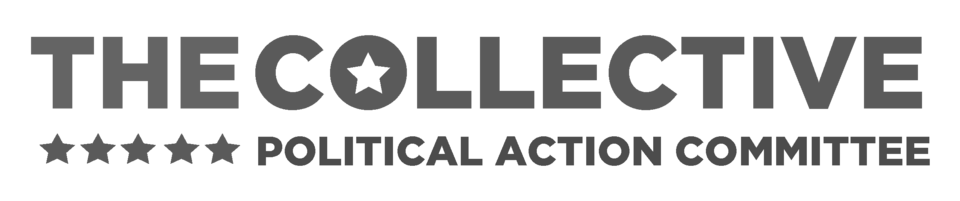 [Speaker Notes: At OFA, respect, empower, include guides every interaction we have, which is why you see our organization choosing different tactics than others. 

1. We take a respectful approach to everything we do, including talking to our elected leaders. When we’re respectful, our concerns are taken seriously 
2. We empower volunteers by meeting them where they are and training, coaching, and building them into community leaders. OFA is dedicated to building progressive power over the long run, and that starts by empowering everyday people to do more than they ever thought possible. 
3. We include anyone and everyone who wants to make a difference in the progressive movement. OFA welcomes you, no matter your skill level or income. You will receive all of our training and coaching at no cost to you. And, id doesn’t matter if you’ve never taken action before or if you’re a seasoned community organizer, we have a place for everyone at OFA. 
4. We organize because that is how we build long term power. When we train and empower people to be leaders in their community, we build]
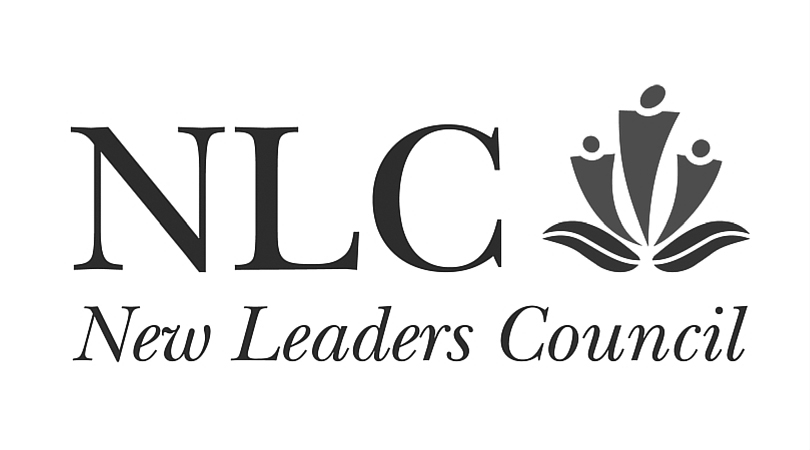 [Speaker Notes: At OFA, respect, empower, include guides every interaction we have, which is why you see our organization choosing different tactics than others. 

1. We take a respectful approach to everything we do, including talking to our elected leaders. When we’re respectful, our concerns are taken seriously 
2. We empower volunteers by meeting them where they are and training, coaching, and building them into community leaders. OFA is dedicated to building progressive power over the long run, and that starts by empowering everyday people to do more than they ever thought possible. 
3. We include anyone and everyone who wants to make a difference in the progressive movement. OFA welcomes you, no matter your skill level or income. You will receive all of our training and coaching at no cost to you. And, id doesn’t matter if you’ve never taken action before or if you’re a seasoned community organizer, we have a place for everyone at OFA. 
4. We organize because that is how we build long term power. When we train and empower people to be leaders in their community, we build]
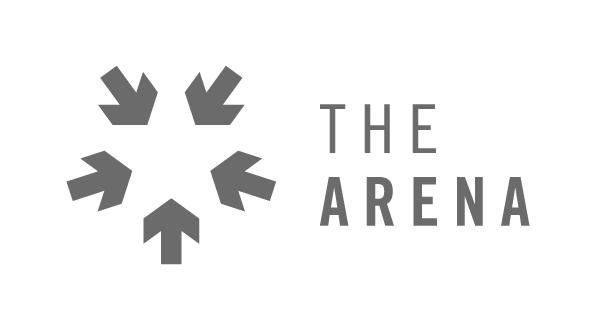 [Speaker Notes: At OFA, respect, empower, include guides every interaction we have, which is why you see our organization choosing different tactics than others. 

1. We take a respectful approach to everything we do, including talking to our elected leaders. When we’re respectful, our concerns are taken seriously 
2. We empower volunteers by meeting them where they are and training, coaching, and building them into community leaders. OFA is dedicated to building progressive power over the long run, and that starts by empowering everyday people to do more than they ever thought possible. 
3. We include anyone and everyone who wants to make a difference in the progressive movement. OFA welcomes you, no matter your skill level or income. You will receive all of our training and coaching at no cost to you. And, id doesn’t matter if you’ve never taken action before or if you’re a seasoned community organizer, we have a place for everyone at OFA. 
4. We organize because that is how we build long term power. When we train and empower people to be leaders in their community, we build]
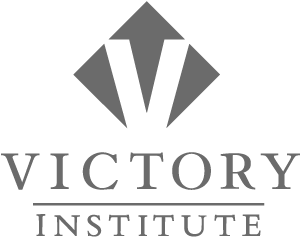 [Speaker Notes: At OFA, respect, empower, include guides every interaction we have, which is why you see our organization choosing different tactics than others. 

1. We take a respectful approach to everything we do, including talking to our elected leaders. When we’re respectful, our concerns are taken seriously 
2. We empower volunteers by meeting them where they are and training, coaching, and building them into community leaders. OFA is dedicated to building progressive power over the long run, and that starts by empowering everyday people to do more than they ever thought possible. 
3. We include anyone and everyone who wants to make a difference in the progressive movement. OFA welcomes you, no matter your skill level or income. You will receive all of our training and coaching at no cost to you. And, id doesn’t matter if you’ve never taken action before or if you’re a seasoned community organizer, we have a place for everyone at OFA. 
4. We organize because that is how we build long term power. When we train and empower people to be leaders in their community, we build]
Questions about our partnerships?
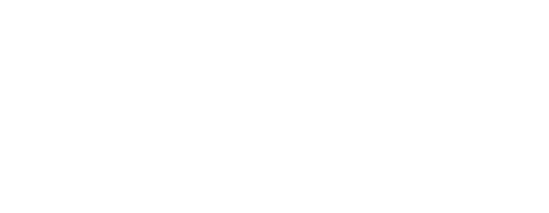 Agenda
Review the fellowship learning journey
Discuss graduation requirements
Staying involved with OFA
Leadership pathways
Debrief and close
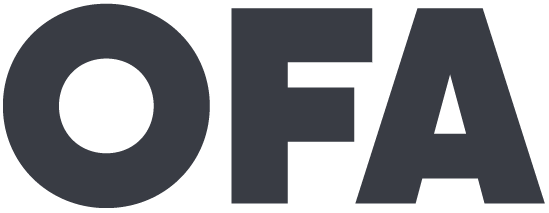 [Speaker Notes: 00:18 – 00:19 [1 min] – Aquiles

[Broad Goals] Review post-training agenda

We cannot cover everything you will need to know today. 
That is why we have a post-training agenda for you
Review key dates and webinars]
Assignment:

Graduation form due Thursday, 
May 17
Be sure to complete and submit the graduation form to ensure that you receive a fellowship certificate.

This will also be your opportunity to indicate how you want to stay involved in OFA going forward.
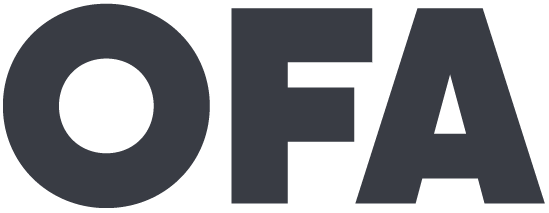 [Speaker Notes: a]
Thanks for joining the call!


Please fill out the evaluation on today’s training using the link below.
bit.ly/Spring6-2018
Email fellows@ofa.us with any questions.
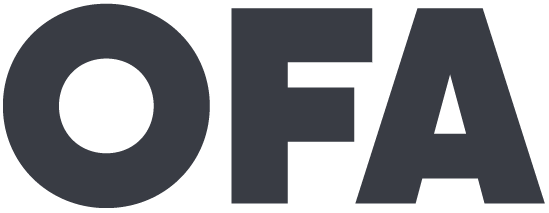